KẾT NỐI TRI THỨC
HOẠT ĐỘNG TRẢI NGHIỆM 8
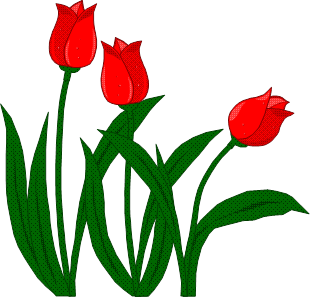 GREEN
GV :  HÀ DUY TÂN
CHỦ ĐỀ 1
EM VỚI NHÀ TRƯỜNG
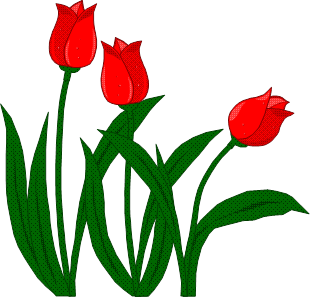 GREEN
TIẾT 1 - RÈN LUYỆN
01
XÂY DỰNG VÀ GIỮ GÌN TÌNH BẠN
NỘI DUNGCHỦ ĐỀ 1
02
TIẾT 2 - RÈN LUYỆN
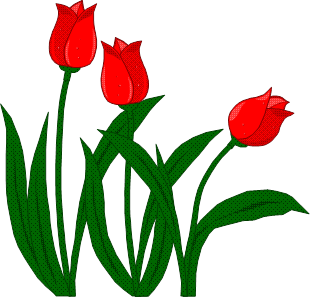 PHÒNG, TRÁNH BẮT NẠT HỌC ĐƯỜNG
TIẾT 3 - TÌM HIỂU
03
XÂY DỰNG TRUYỀN THỐNG NHÀ TRƯỜNG
3
TIẾT 3 :  CHỦ ĐỀ 1- NỘI DUNG 3
XÂY DỰNG TRUYỀN THỐNG NHÀ TRƯỜNG
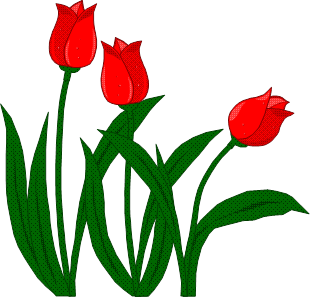 HOẠT ĐỘNG 1:
Tìm hiểu về những việc cần làm để xây dựng truyền thống nhà trường
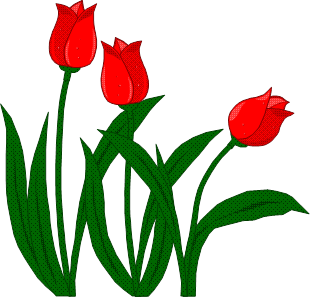 HOẠT ĐỘNG CÁ NHÂN
NHIỆM VỤ 1
HĐ CÁ NHÂN
1. Chia sẻ về truyền thống trường em và những việc thầy, cô giáo, học sinh đã làm để xây dựng truyền thống nhà trường.
- Kể tên những truyền thống nổi bật của nhà trường- Nêu những việc mà thầy cô, học sinh đã làm để xây dựng truyền thống nhà trường.
- Truyền thống: “Uống nước nhớ nguồn”, “Tôn sư trọng đạo”,…
- Những việc làm:
+ Ngày 20/11 trường em tổ chức tri ân thầy cô.
+ Tháng 3 tổ chức trồng cây gây rừng.
+ Thi đua dạy tốt học tốt, “Trường học thân thiện”
+ Tham gia hoạt động thiện nguyện, nhân đạo...
HOẠT ĐỘNG NHÓM
NHIỆM VỤ 2
2. Thảo luận những việc em có thể làm nhằm góp phần xây dựng truyền thống nhà trường.
Gợi ý:
- Tham gia xây dựng các quy định của nhà trường.
- Giữ gìn, bảo vệ cảnh quan nhà trường.
- Tham gia lao động công ích, thiện nguyện.
- Học tập, tham gia nghiên cứu khoa học.
- Tích cực tham gia chương trình trường tổ chức
- Hưởng ứng hoạt động nhà trường đề ra
- Học tập tốt và luôn ngoan ngoãn, nghe lời thầy cô.
HOẠT ĐỘNG 2:
Thực hiện hoạt động xây dựng truyền thống nhà trường
Tham gia cuộc thi “Em yêu trường em” do Đoàn Thanh niên và Đội TNTP Hồ Chí Minh phát động.
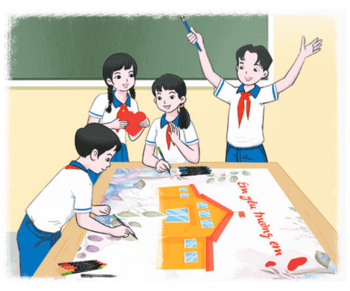 - Về nội dung: thiết kế sản phẩm thể hiện truyền thống nhà trường.

- Về hình thức: thơ, đoạn phim, tranh ảnh hoặc bài viết...
HOẠT ĐỘNG 3:
Tham gia những việc làm cụ thể để góp phần xây dựng truyền thống nhà trường
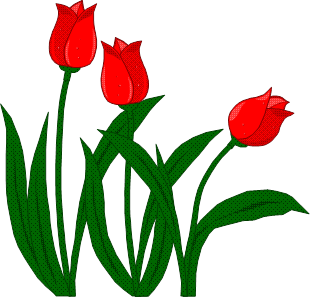 - Thường xuyên tham gia các hoạt động xây dựng truyền thống nhà trường.
- Vận động các bạn cùng tham gia các hoạt động xây dựng truyền thống nhà trường.
- Ghi lại và chia sẻ kết quả thực hiện.
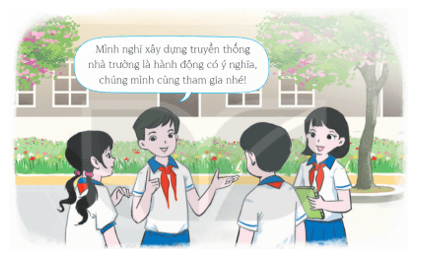 Gợi ý:
- Em thường xuyên tham gia các hoạt động của trường như tham gia các hoạt động múa hát, tri ân thầy cô,...
- Cùng vận động các bạn tham gia trồng cây, quyên góp giúp đỡ người gặp khó khăn.
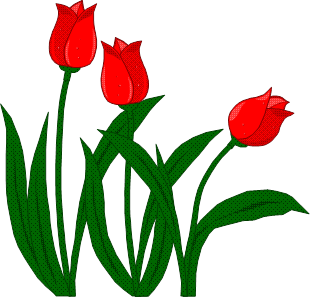 ĐÁNH GIÁ CHỦ ĐỀ 1
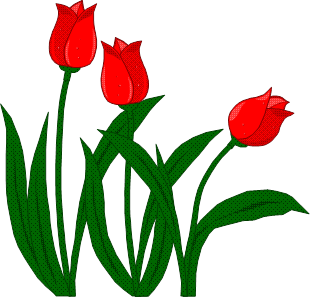 HƯỚNG DẪN TỰ HỌC
2. Bài sắp học:
1. Bài vừa học:
- Tham gia những việc cần làm cụ thể để xây dựng truyền thống nhà trường.
CHỦ ĐỀ 2: KHÁM PHÁ BẢN THÂN
NỘI DUNG 1: Tính cách và cảm xúc của tôi.
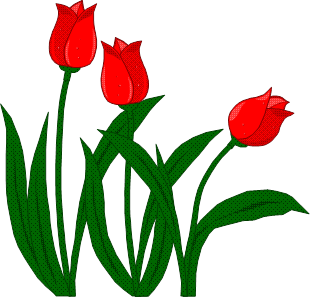 CHÚC CÁC EM HỌC TỐT !
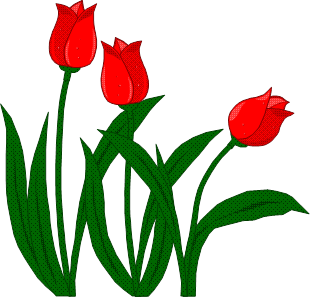 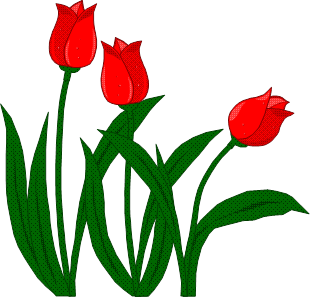